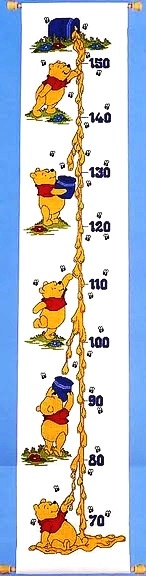 Чтоб здоровыми расти
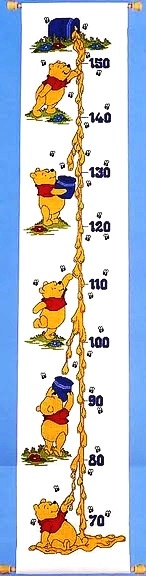 Чтоб здоровыми расти
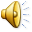 [Speaker Notes: Нас попросили принять участие в программе Жить здорово»]
Какой же витамин найтиЧтобы видеть и расти?
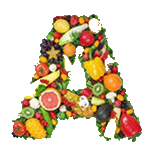 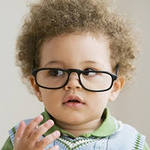 [Speaker Notes: Какой витамин называют витамином роста?]
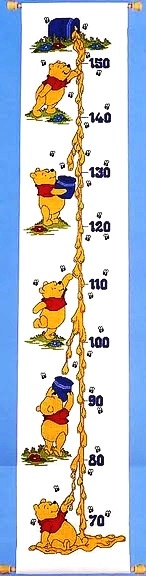 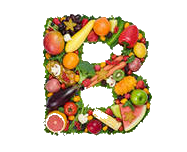 Загадки с грядки
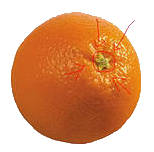 Корешок оранжевый спрятался в земле,
А коса зелёная в утренней росе.
 Хочется отведать вновь
 Эту всем полезную, вкусную.....
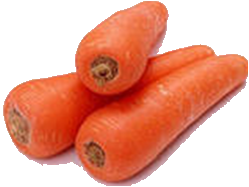 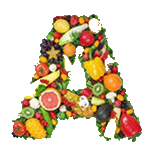 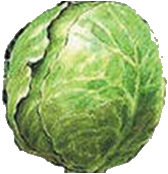 [Speaker Notes: Выбери отгадку]
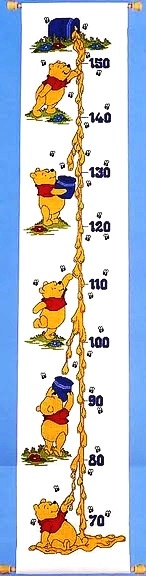 Загадки с грядки
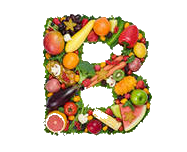 Витаминами богат,
 Круглый я и красный,
 Положить меня в салат
 Каждый будет очень рад.
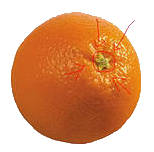 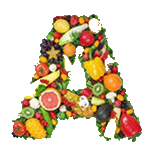 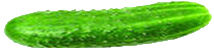 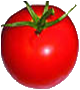 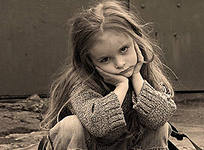 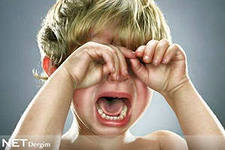 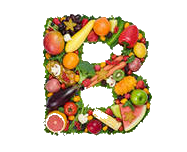 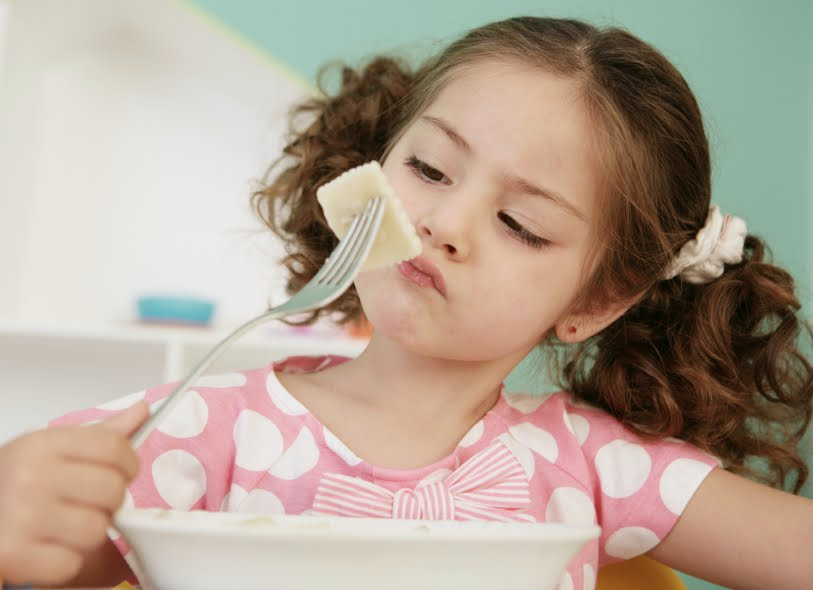 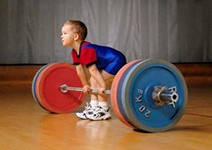 [Speaker Notes: Какой витамин называют витамином бодрости?]
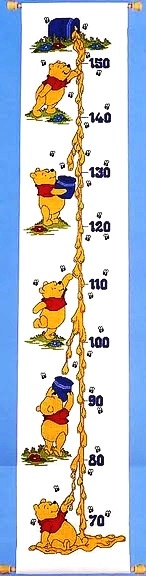 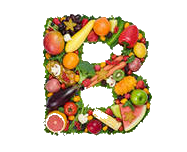 Загадки с грядки
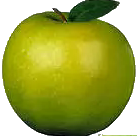 Что за скрип? Что за хруст? 
 Это что ещё за куст? 
 Как же быть без хруста? 
 Если я...
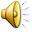 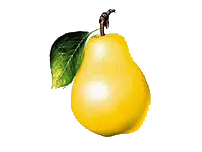 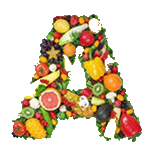 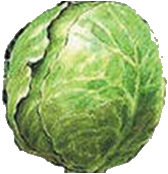 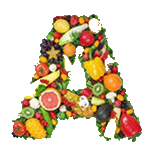 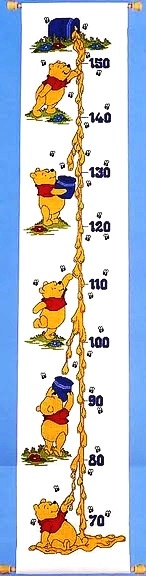 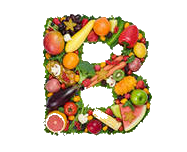 Загадки
Круглое, румяное, 
 Я расту на ветке; 
 Любят меня взрослые 
 И маленькие детки.
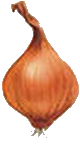 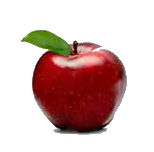 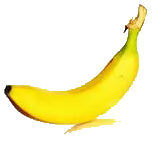 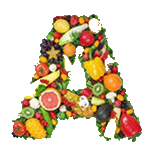 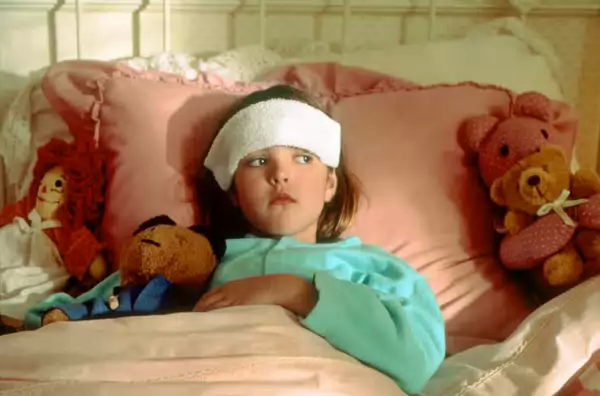 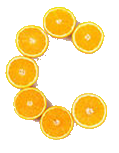 [Speaker Notes: Какой витамин  укрепляет организм, помогает бороться с простудой?]
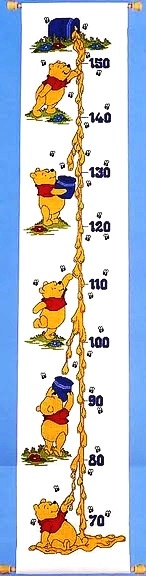 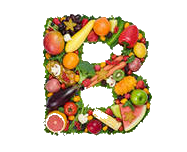 Загадки
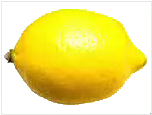 Желтый цитрусовый плод
В странах солнечных растёт.
Но на вкус кислейший он,
А зовут его ...
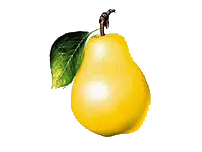 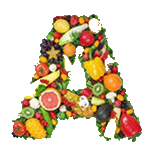 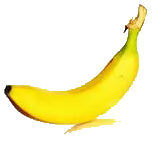 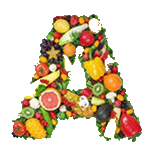 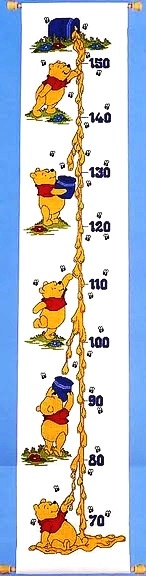 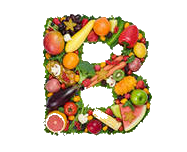 Загадки с грядки
Не корень, а в земле, 
 Не хлеб, а на столе; 
 И к пище приправа, 
 И на микробов управа.
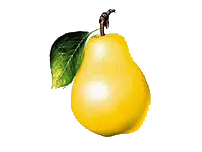 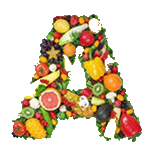 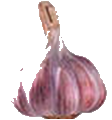 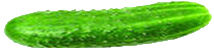 [Speaker Notes: Выбери отгадку]
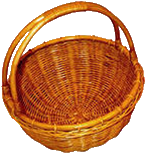 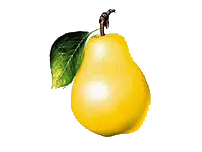 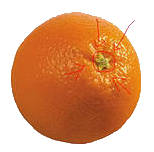 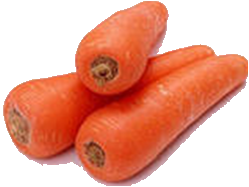 Фрукты
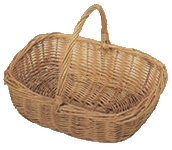 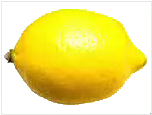 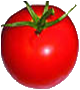 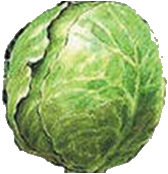 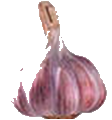 Овощи
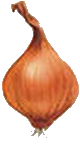 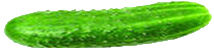 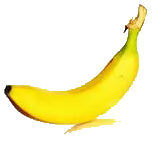 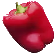 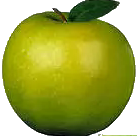 [Speaker Notes: Собери в корзины]
Молодцы!